صفة مزاح النبي صلى الله عليه و سلم
صفة مزاح النبي محمد صلى الله عليه و سلم
ممازحته صلى الله عليه وسلم
 لِعامة الصحابة
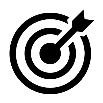 1
أتعرف على صفة مزاح النبي محمد صلى الله عليه و سلم :
الوحدة
6
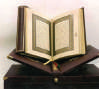 أتاه أحد أصحابه يطلب مَرْكَباً, فقال له : إنَّا حاملوك على ولد النَّاقة , فقال و ما أصنع بولد النَّاقة ؟ فقال له النبي صلى الله عليه و سلم :< و هل تلد الإبل إلا النُّوق >
الدرس الثاني عشر
صفة مزاح النبي الكريم
الوحدة
6
ممازحته صلى الله عليه وسلم
 للصغار
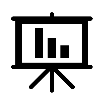 2
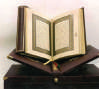 رأى النبي محمد صلى الله عليه و سلم طفلاً صغيراً حزيناً بسبب موت عصفوره, فقال النبي صلى الله عليه و سلم ملاطفاً : < يا أبا عُمير ما فعل النُّغير >
الدرس الثاني عشر
و النغير : العصفور
صفة مزاح النبي الكريم
فـكِّـــــر :
علام يدل مزاح النبي صلى الله عليه و سلم مع عامة المسلمين ؟
يدل على تواضع النبي صلى الله عليه و سلم و حسن تعامله مع كافة المسلمين
الوحدة
6
1
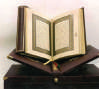 الدرس الثاني عشر
صفة مزاح النبي الكريم
تجدنا  في جوجل
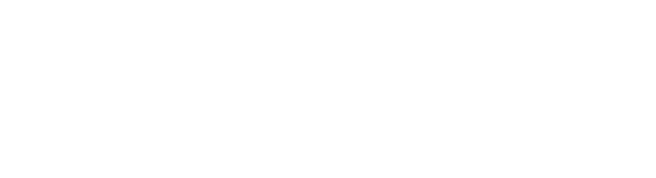 تعلمت أن :
الوحدة
6
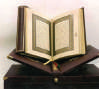 النبي صلى الله عليه و سلم كان يُمازح أصحابه و لا يقول إلا حقَّاً
الدرس الثاني عشر
صفة مزاح النبي الكريم
انتهى الدرس